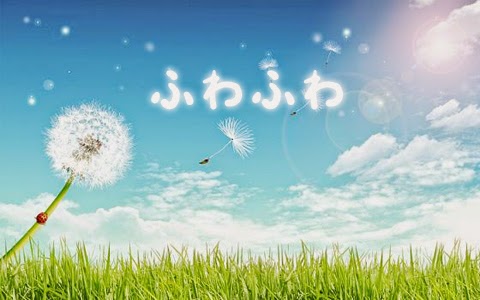 あったかことば
だいじょうぶ
がんばったね
ありがとう
やるね
気にするな！
すごい！
あったかことば
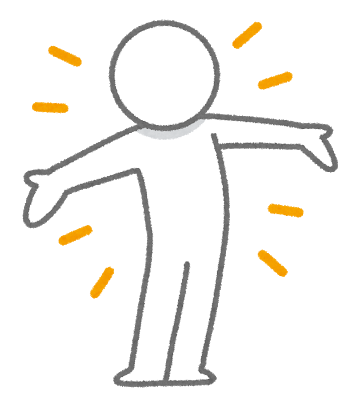 ・あったか言葉を言われたら気持ちがよくなります
・言った人も気持ちがよくなります
・友だちとの仲もよくなります
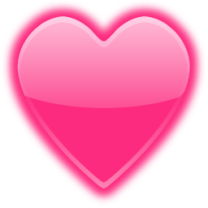 言われた人が他の人にも言って
どんどん輪（わ）が広がると
いいですね